Greater Whitsundays
Economic Development Road Map
Face to Face Workshop 1 9:00am – 2:00pm Monday 12 July
Virtual/Online: Workshop 1 9:30am – 12:00pm Thursday 15 July
AECOM Mike Gillen, Cliff Schmidt, Sophie Gadaloff
Introduction

RDA – MIW has begun a process to consider the short, medium and long-term future of the region.
Internal communication has highlighted the need for:
An economic development strategy and road map
A shared vision
A balance between economic prosperity and community liveability
Coordinated advocacy built around the vision and road map.
Aims today
To build consensus for a prosperous and liveable future in MIW.
Identify a clear and robust 'working' vision for the region that builds on competitive advantages and identifies future opportunities to create a resilient economy, environment and community.
Identify key sectors, projects and programs that will drive economic stimulus.
Identify new opportunities for collaboration and alignment.
Agenda
9.00 am – Introductions & Purpose of Today
9.10 am - Infrastructure Australia : Regional Assets and Industry Strengths Study
9.25 am - Context (including pre-work findings)
9.40 am – Mackay – Isaac - Whitsunday Today 
10.00am - Challenges & Group Exercise
10.45 - 11.15am - Morning Tea Break
11.15am - Vision & Opportunities & Group Exercise
12.05am - Enablers & Group Exercise
12.40pm - Lunch
1.40pm - Assessment Framework & Discussion
 2.10pm - Next Steps
Regional infrastructure strengths and gaps
A national, place-based approach to identifying infrastructure opportunities and needs
Mackay-Isaac-Whitsunday
July 2021
Project approach
The project will include and build on work already undertaken by industry and governments at each level, consolidating into a national picture. This analysis will be complimented by consultation.
Process
Regional strengths, gaps long list review & industry submissions
Undertake review of relevant existing national, state and territory sources to identify:
strengths of each region (including physical/natural assets, industries & regional character)
long list of key quantified infrastructure gaps (challenges or opportunities) for each region
Undertake industry submissions
National consultation
Workshop in each region with local stakeholders, such as RDA network, state i-bodies, local government, peak and community organisations
Collect workshop participants input, including ranking exercise to identify a highest priority infrastructure gaps for each region from stakeholders
Regional Infrastructure Gaps Prioritisation Framework
Development of a prioritisation framework (based from AIP21 Multi Criteria Analysis) as a tool to select to select key infrastructure gaps
Outputs
Regional strengths and key infrastructure gaps per region (3-5)
Regional Strengths and Infrastructure Gaps report
Regional visualisation map
Creation of a visualisation map to summarise key strengths and infrastructure gaps per region
5
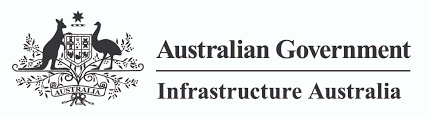 Alignment with Infrastructure Australia activities
Investment Pathway
Reform Pathway
Key:		  Infrastructure Australia	 	Others
[Speaker Notes: This project draws upon and contributes to the existing and future Infrastructure Australia work program, however is distinct as it identifies the local (regional) significance of the high-level, qualitative challenges and opportunities as opposed to quantified or monetised solutions. 

Regional Strengths and Infrastructure Gaps does not seek to identify or assess potential project-based solutions to infrastructure gaps. This is role of the Infrastructure Priority List (where nationally significant), Australian Infrastructure Plan and other existing plans outside of Infrastructure Australia.

The prioritisation of gaps will be based upon the extent of the gap’s perceived impact upon the region, as assessed independently using this framework and through the perceptions of community leaders in dedicated workshops and submissions. Potential impacts of measures taken to address the gap will not be considered.]
Emerging common themes from workshops across Australia
Variety of challenges such as water security, social infrastructure, digital connectivity and road and rail networks and assets to support freight capacity 
Barriers to effective infrastructure planning and delivery
Collaboration between levels of government and private sector
COVID-19 impacts on infrastructure
Population shifts and impacts on attractiveness of regions, including for housing diversity, availability and affordability
Capitalising on new opportunities
Moving from playing catch-up to firmly at the cutting edge
7
[Speaker Notes: Infrastructure Australia has now completed workshops in each region across Australia, and while these regions are incredibly diverse, there have also been common themes emerging around the bounce back of regional economies.

The variety of gaps raised in these sessions reflects how infrastructure impacts every aspect of our lives, with challenges such as water security, social infrastructure, digital connectivity and road and rail networks and assets to support freight capacity – reflecting the lived experience in the regions of many of the issues considered in our upcoming Australian Infrastructure Plan.

As well as common themes in the opportunities and gaps identified, regional communities have identified a range of barriers to effective infrastructure planning and delivery. They want integrated land use and transport planning, community priorities reflected in government strategies, genuine collaboration between different levels of government and the private sector, and an understanding in the differences between metropolitan and regional communities when governments and industry assess the need and return on investment of projects.

While national discussion of COVID-19 impacts has been dominated by  the future prospects of our large cities, particularly their CBDs, regional communities have experienced impacts in terms of populations, worsening skills shortages and the vulnerability of our supply chains. 

An emerging challenge is accommodating population growth, which has accelerated in the past year as a result of COVID. Regional communities are eager to welcome new residents, but are also acutely aware that legacy infrastructure, particularly hospitals and schools, aren’t meeting the needs of current residents, let alone being up to the task of servicing a larger population.

 People are also reporting that housing diversity, availability and affordability, traditionally a key component of the attractiveness of our regions, is being challenged by these population shifts. 
But the regions are also hungry to capitalise on new opportunities, with locals taking pride in highlighting the existing strengths and assets of their region. 

Regional communities are embracing new industries, and want to make sure they have access to the export markets and technology to grow critical sectors such as agriculture and advanced manufacturing, moving from playing catch up to being firmly at the cutting edge.]
Mackay-Isaac-Whitsundays workshop
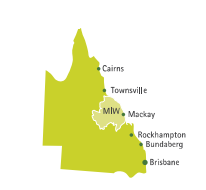 Trends
Diversified industries
Population growth
Environment and sustainability
Connections between markets
Climate change
8
[Speaker Notes: Workshop participants told us about the key changes and trends in the past, and predicted changes in the future. Some of these included:

Diversified industries: the region has seen the decline in the dominance of the mining sector and cane farming, hence an increasing number of varied industries. This change in industry has led to a change in economic drivers such as tourism and bio-commodities. The diversification of industries has been accompanied by subsidiary challenges such as the need for new and efficient infrastructure. 
Population growth: Participants identified the increase in population throughout the region 
Environment and sustainability: The impacts of the environment on infrastructure and the shifting change in views surrounding coal industry and carbon emissions towards a more sustainable future. 
Connections between markets: Participants referenced the importance of connections to global markets and economies. Creating shorter supply chains to connect markets was a key pillar to ensure future economic, environmental and social resilience. Of note, was also the importance of greater connection between local markets and economies. Producing and sourcing goods and services from across the region as another means of sustaining the region’s resilience was also identified. 
Climate change and the environment: Climate change and its associated impacts were identified as key changes to take place in the future. As a result of this, participants identified several mitigating future changes such as transitioning from coal to sustainable energy options and the growth of the bio-commodities sector. Importance was placed on not polarising economic prosperity and the environment, a symbiotic relationship needs to be fostered.]
Regional strengths
9
[Speaker Notes: A summary of regional strengths for each region will include key existing assets and three identified growth industries based on a combination of research and workshop feedback.

Gateway ports: Mackay’s general cargo port is vital for fuel distribution into resource areas, with coal ports at both Port of Hay and Abbott Point. Mackay and Whitsunday Coast Airports provide access to the region for tourists and residents alike, as well as enabling movement of air cargo. Smaller airports located on the islands, in Moranbah and in Bowen provide additional direct access points
Education and research institutions: JCU Education and Research Centre at Mackay Base Hospital, as well as CQ University Mackay offer significant local educational and employment opportunities, as well as opportunities for collaboration with industry and service providers.
Extractive resources: The region has productive coal mining operations in the Bowen and Galilee basins, with the Bowen Basin being largest coal reserve in Australia, home to some of the world’s best quality coal reserve.
Natural environments: The World Heritage listed Great Barrier Reef is one of the most significant environmental and tourism assets in the nation.
Specialised precincts: Mackay is the centre of one of Australia’s most developed Mining Equipment, Technology and Service (METS) industries
Transport infrastructure: Aurizon and QLD Rail North Coast line provide significant freight capacity, with connection to Ports.]
Regional infrastructure gaps
10
[Speaker Notes: A long list of regional infrastructure gaps has been drawn from research presented to the workshop and feedback received from stakeholders.

We are in the process of refining the categories of regional infrastructure gaps for consistency across the project, so these are subject to change.

Using inputs from stakeholder rankings in the workshop, along with an analysis of each gap against a Multi criteria analysis tool under development, key infrastructure gaps will be highlighted in the report for each region.]
Timeline
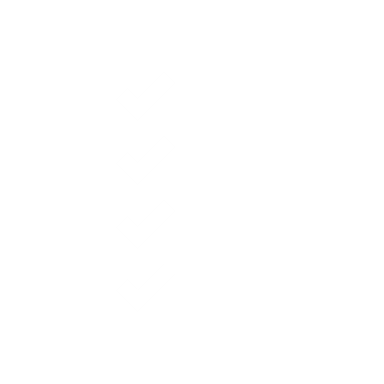 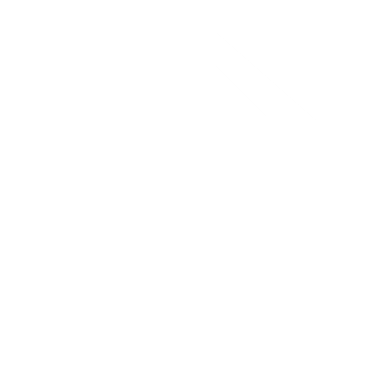 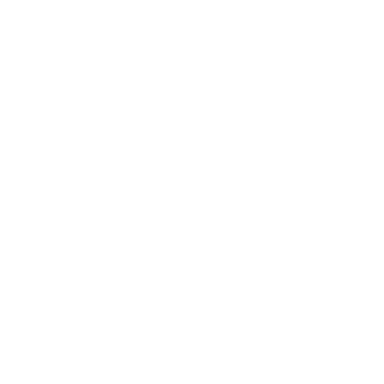 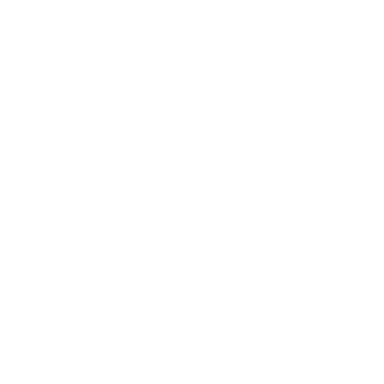 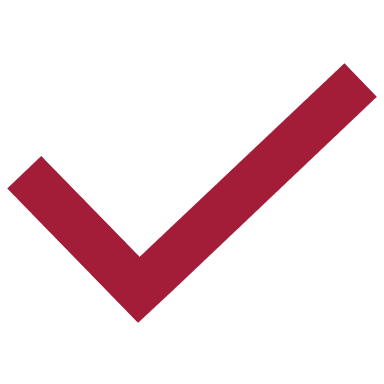 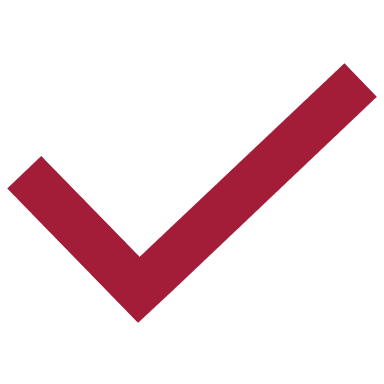 11
[Speaker Notes: Where are we now

Plans to send each RDA an advance embargoed copy of the report prior to launch]
Infrastructure Australia project contacts
Carmen Pennisi
Manager – Policy (Place & Regions)
E carmen.pennisi@infrastructure.gov.au
 
Helen Machalias
Associate Director – Place
E helen.machalias@infrastructure.gov.au
02 8114 190
mail@infrastructure.gov.au
12
Context Setting
The MIW region is:
an economic powerhouse in terms of output and contribution 
a region of distinct geography and diverse industries
internationally recognised as a centre of innovation across several sectors
recalibrating its short, medium and long-term future
collaboratively working across governments and key stakeholders to create an economic development strategy and road map
Context Setting
Across MIW it is recognised that:
Regional exports, employment and GRP are driven by mining, agriculture, manufacturing, transport, tourism  and construction
Future economic development will be underpinned by innovation in the traditional competitive advantaged sectors and complemented by aligned knowledge-based industries (professional, scientific, technical and educational)  

The exercise today and for the project is to create 'enabling actions' which lift the economic and social wellbeing of the region
The State and Federals governments have shown significant commitment in recent times to the regions and this project is part of that commitment, with MIW – RDA engaging an array of regional stakeholders
MIW Today
MIW Today (1)
MIW Today (2)
Challenges
Challenges (1)
Challenges (2)
Group Exercise - Challenges
What are the key challenges we face as we head to 2030?
		
	20MIN - discussion on what the key challenges are that we face in 		the future up to 2030

	10MIN - prioritisation & report back on agreed top 3

	NOTE: Each group needs a scribe to take notes on large Post-it notes & 	a presenter to report back.
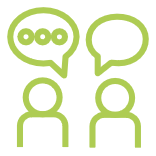 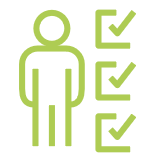 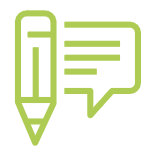 Vision & Opportunities
Where do we want to be by 2030?

How do we make life better for the regional community today but also for future generations.
Example Visions
“…Thrives as a diverse, liveable & progressive region in the tropics, set around the capital of northern Australia.”4
“The best region in Australia to live, work & play thanks to its spectacular environment & vibrant communities.”5
“An economically prosperous region of resilient local communities providing homes & jobs for healthy, engaged populations who are well connected to each other, to services & economic opportunities.”1
“A natural choice for opportunity & lifestyle.”2
“A vibrant, world leading circular economy.”3
“This is a region where a myriad of lifestyles – rural, coastal, bohemian, cosmopolitan – & opportunities are available. This diversity & opportunity continues to make the [location] one of the great places to live, work & visit.”7
“A national gateway to the globe through its diverse & entrepreneurial business & export economy. High value industries generate posterity & the most desirable, adaptive & connected communities in Australia.”6
Group Exercise – Vision & Opps
Where do we want to be in 2030?
		
	25MIN - discussion on 2030 vision, using vision and DFC statements

	15MIN – discussion on the core themes that will help focus action

	10MIN – report back

	NOTE: Each group needs a scribe to take notes on large Post-it notes & 	a presenter to report back.
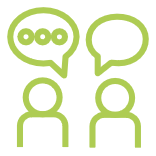 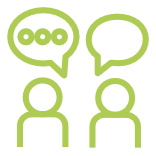 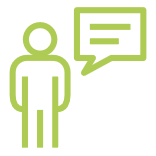 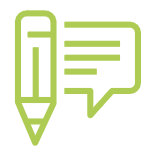 Group Exercise – Enablers
What are the activities and enablers to address our challenges and unlock opportunity?
		
	25MIN - identify key enabler projects, policies and programs and 	timeframes of 1-3, 4-7 and 8-10 years

	10MIN – report back


	NOTE: Each group needs a scribe to take notes on large Post-it notes & 	a presenter to report back.
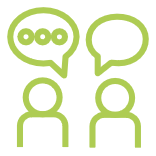 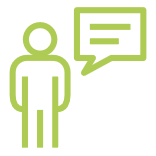 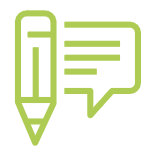 [Speaker Notes: Enabler projects that enhance productivity and drive innovation  
Work in collaboration & partnership (a noted advantage in the region at present)
Bring different industry together
3-7 and 10 year plan that is challenged regularly 
‘One voice’]
MCA Development
Potential assessment framework
Economic Development And Shared Vision Road Map MCA
Next Steps
Collation of feedback and inputs from today
Draft Vision and themes
Workshop 2
Thank you.
Information Sources
MIW Today 
QGSO Regional Profile MIW Region, 2021 
SQM Research.  Rental vacancy rates, 2021 
Mackay Hospital and Health Service Annual Report 2019-2020 
Health Queensland Performance Statistics, 2021 
CQU Mackay , JCU Mackay 
Remplan , Tafe Bowen, Tafe Whitsundays, 2021
GW3A Review of Queensland and Australian Government Funding to the Mackay Isaac Whitsunday Region: June 2020 
Remplan GRP, 2021
DTIS Your Region, 2021 
DES Parks, 2021 
Regional Development, 2021
Tourism Research Australia, 2021 
North Queensland Bulk Ports Corporation, 2021 
State of Queensland (Department of Transport and Main Roads) 2018. 
Bitre Airport Traffic Data, 2019
Challenges 
Review of Queensland and Australian Government Funding to the Mackay Isaac Whitsunday Region Report prepared June 2020 by SC Lennon & Associates on behalf of Greater Whitsunday Alliance)
MIW Region Economic Development Review, 2018-2022: A Strategy for Regional Prosperity
Mackay Isaac Whitsunday Regional Transport Plan 2018
2020-2025 Mackay Region Economic Development Strategy

Vision examples 
RDA Adelaide Hills, Fleurieu and Kangaroo Island
Greater Southern Region, WA 
Murraylands and Riverland Region, SA 
North Queensland Regional Plan 
Cairns Region
Mid West Region 2050 Vision, WA https://www.mwdc.wa.gov.au/ 
North Coast Regional Plan 2036